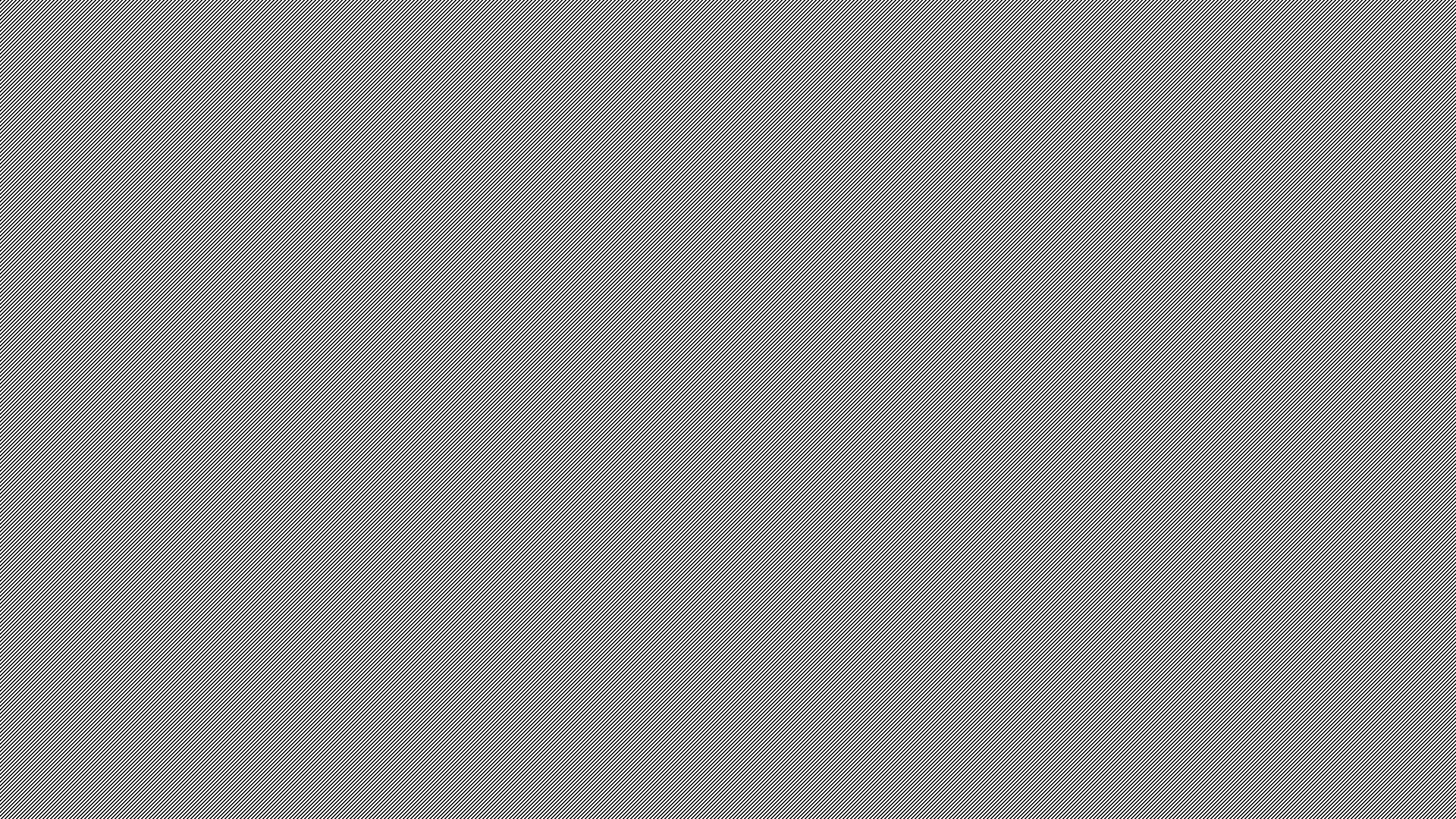 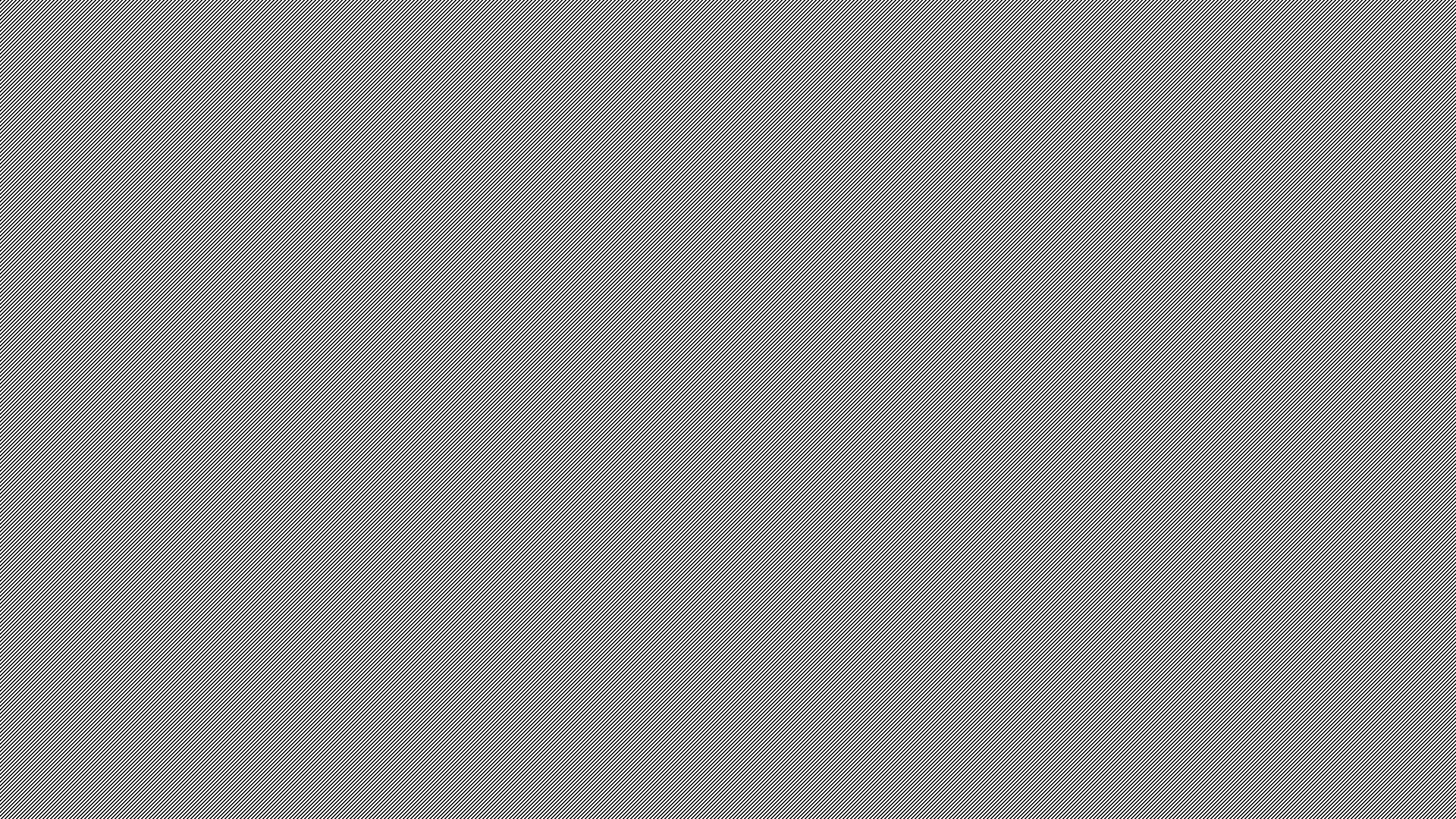 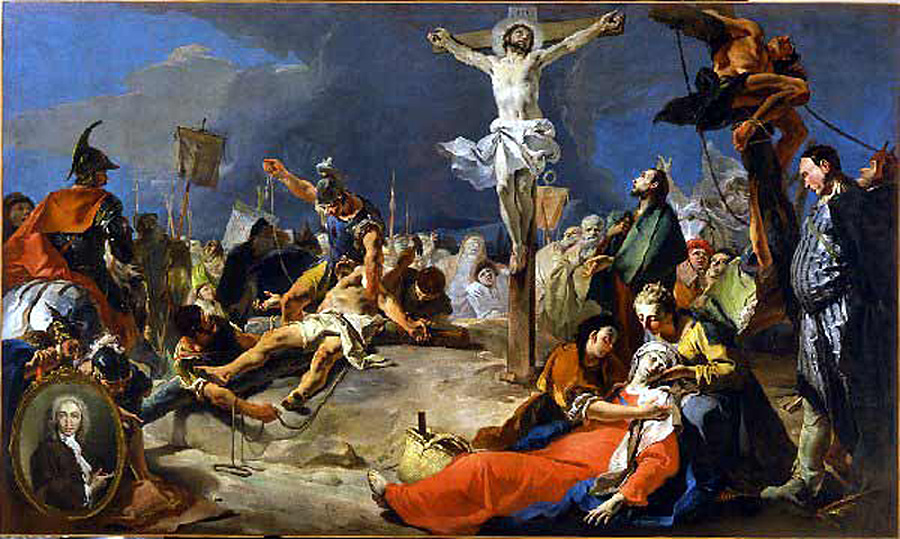 LA PASSIONE
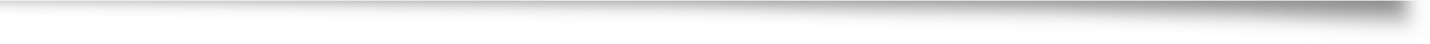 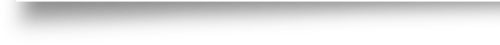 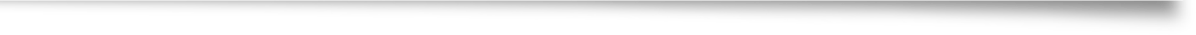 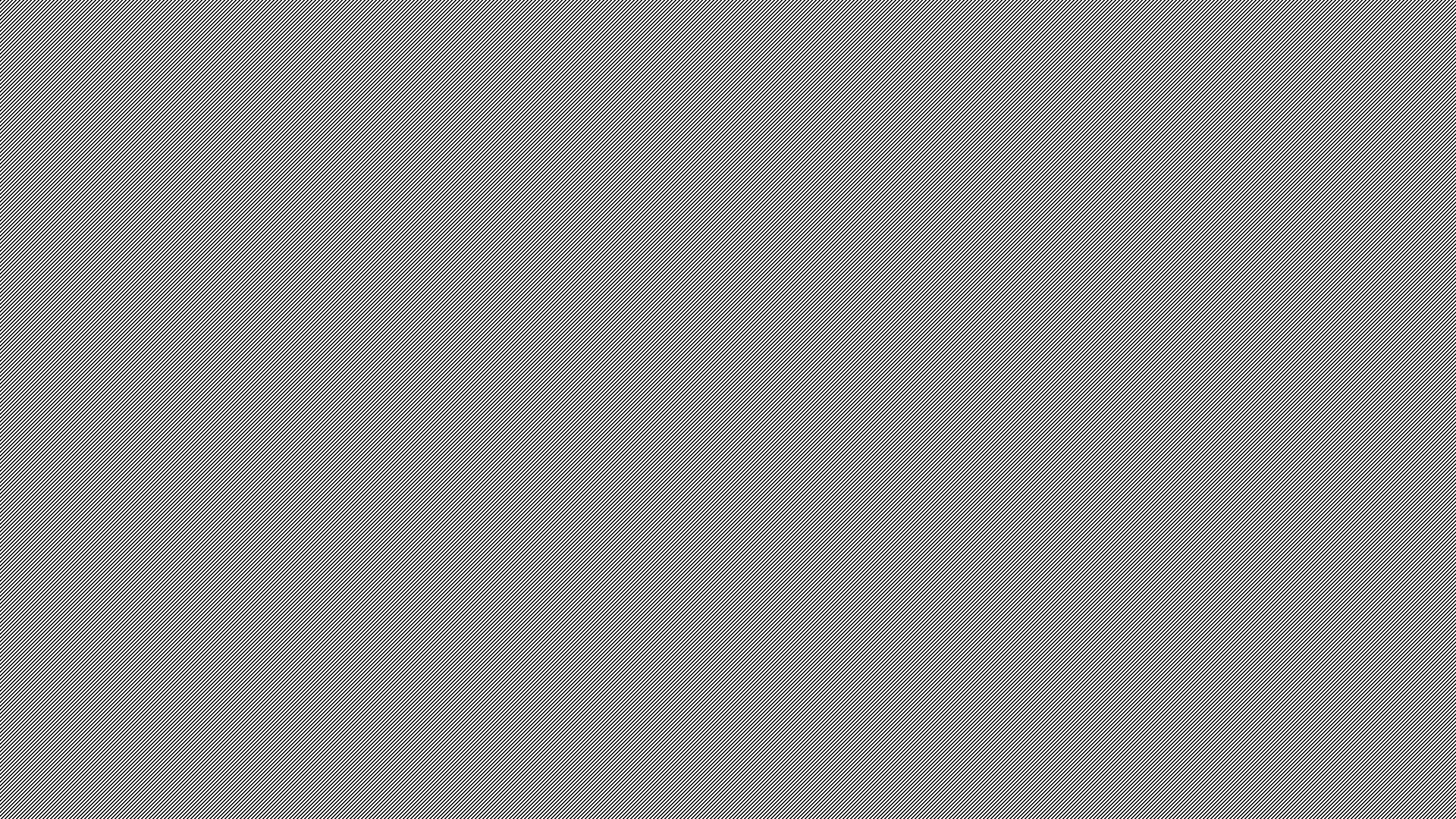 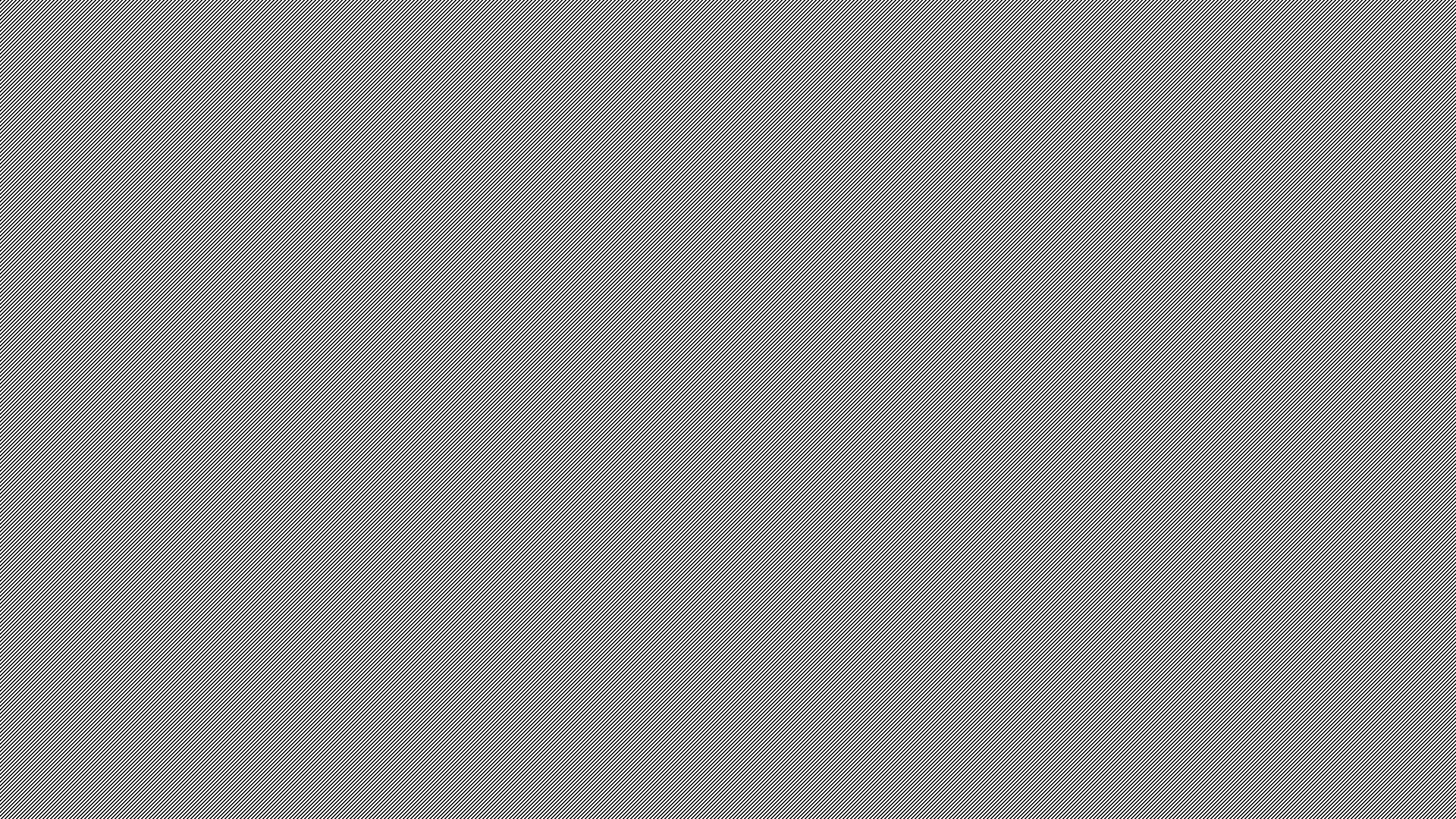 Gesu’ è accolto con grande festa
Osanna al figlio di Davide
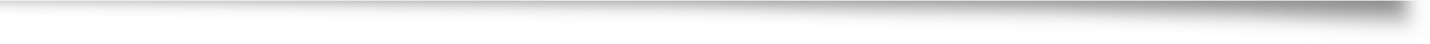 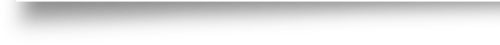 3
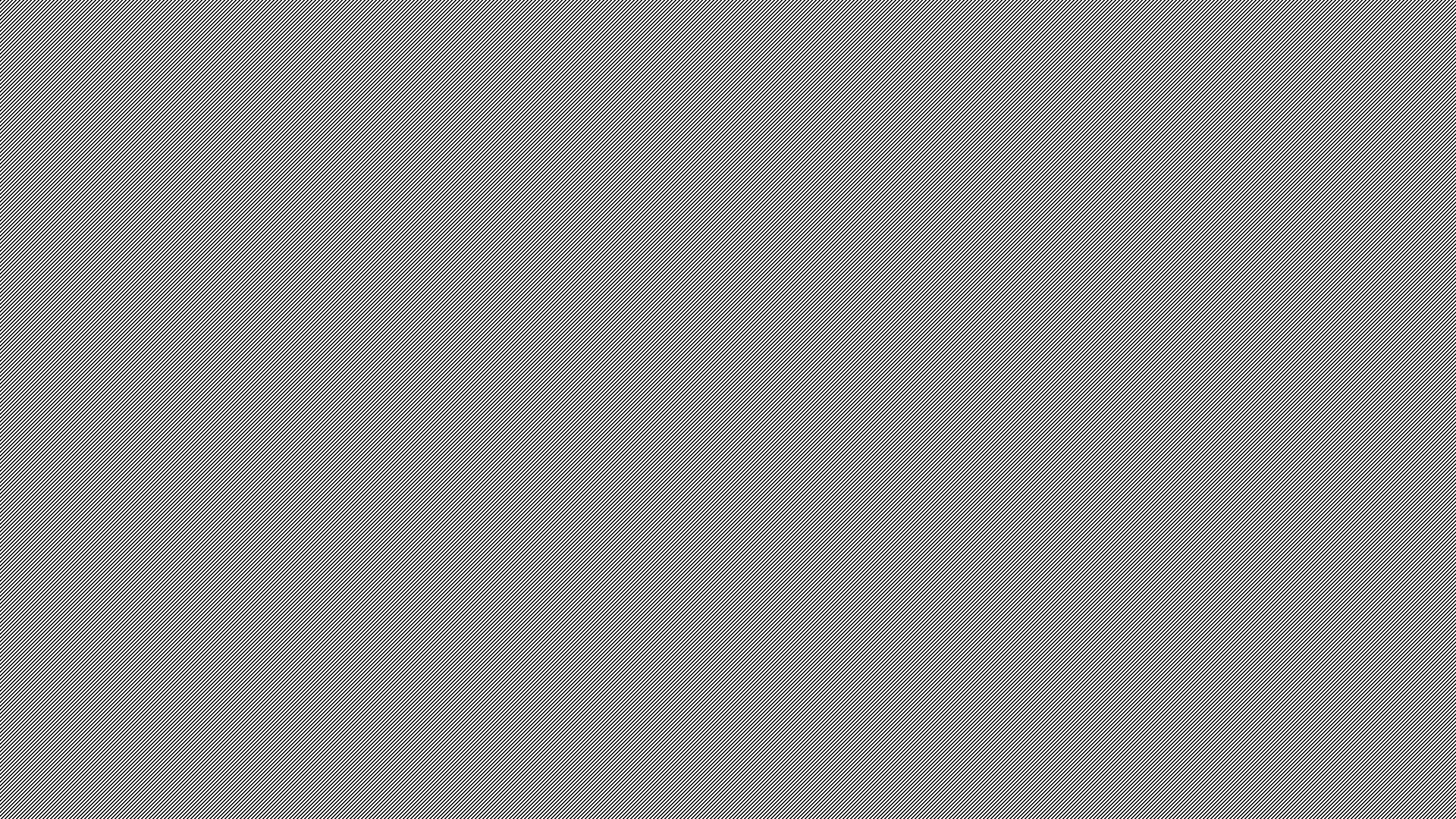 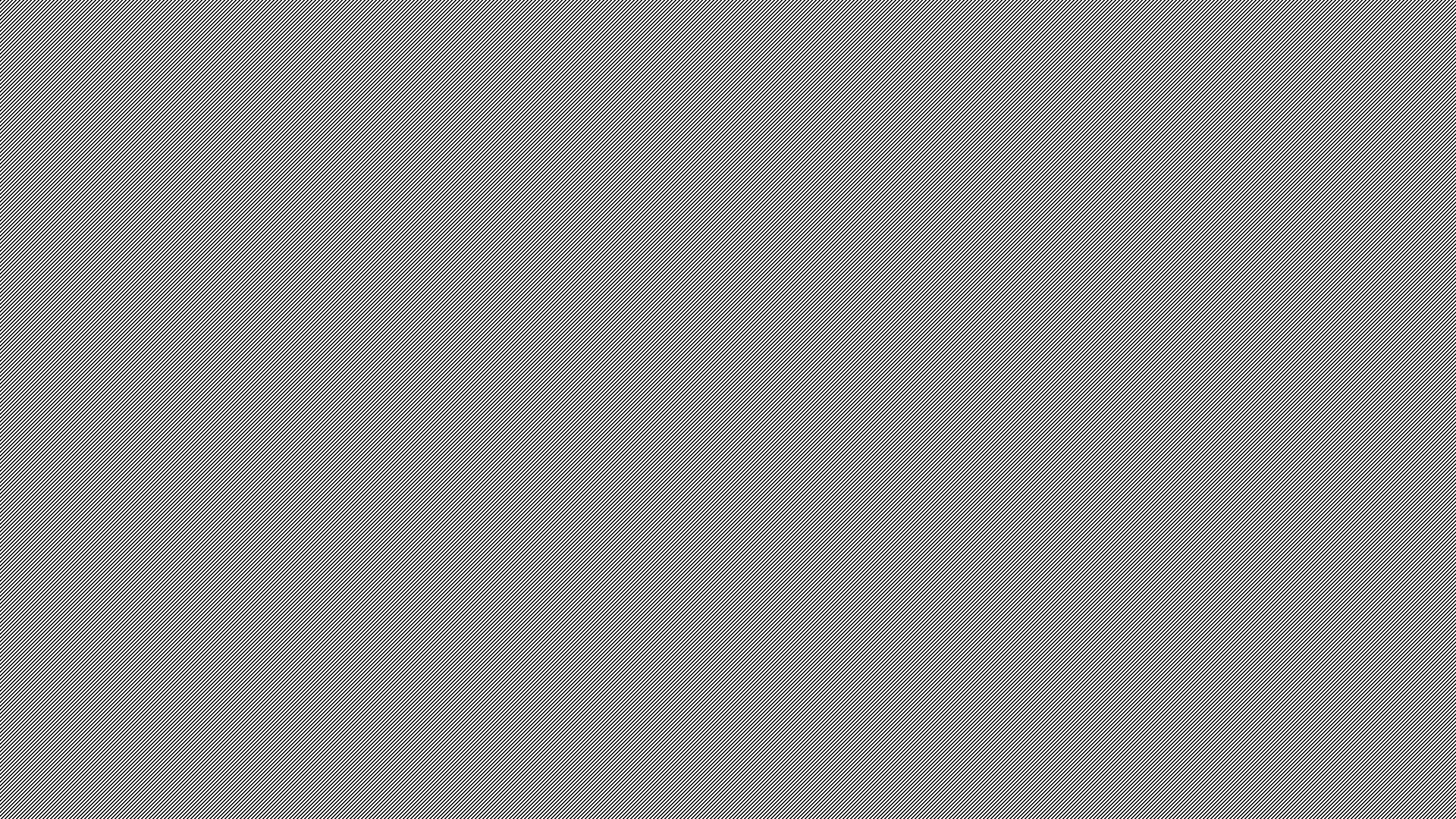 L’ultima cena
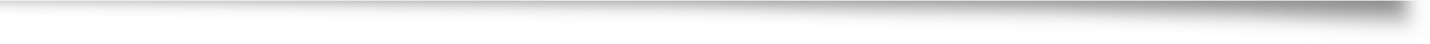 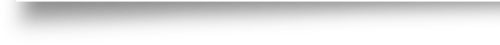 4
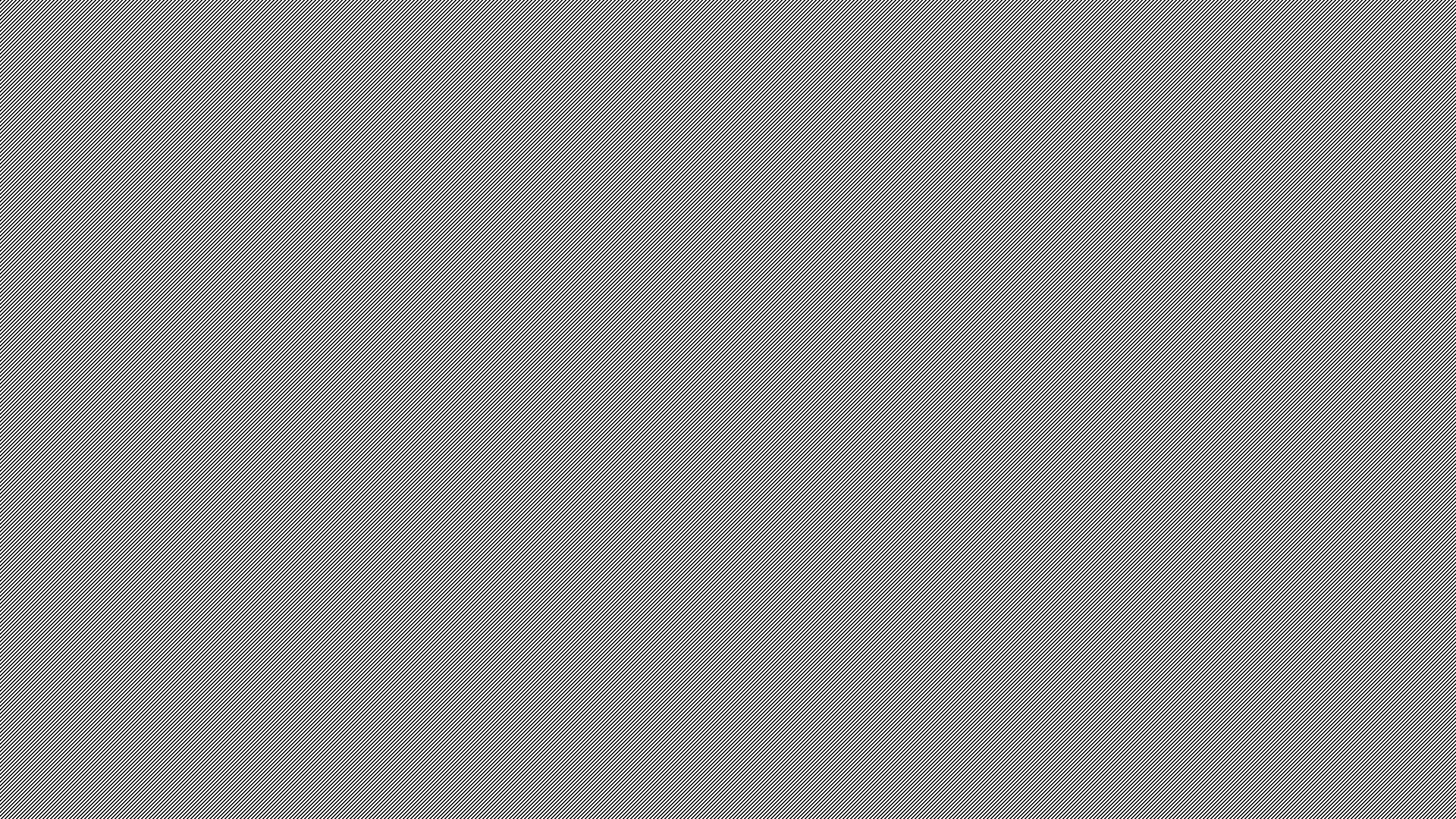 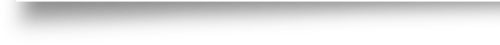 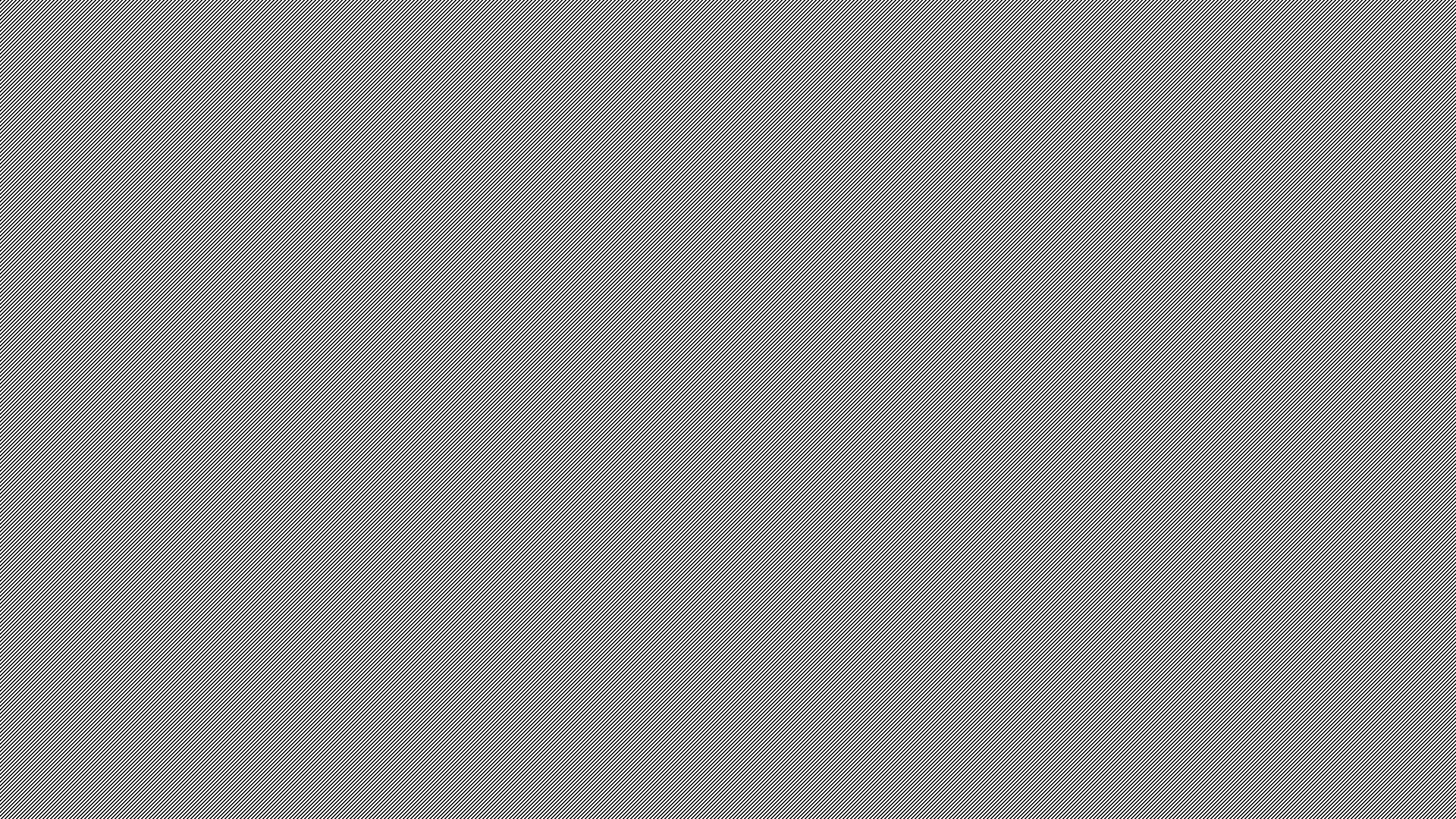 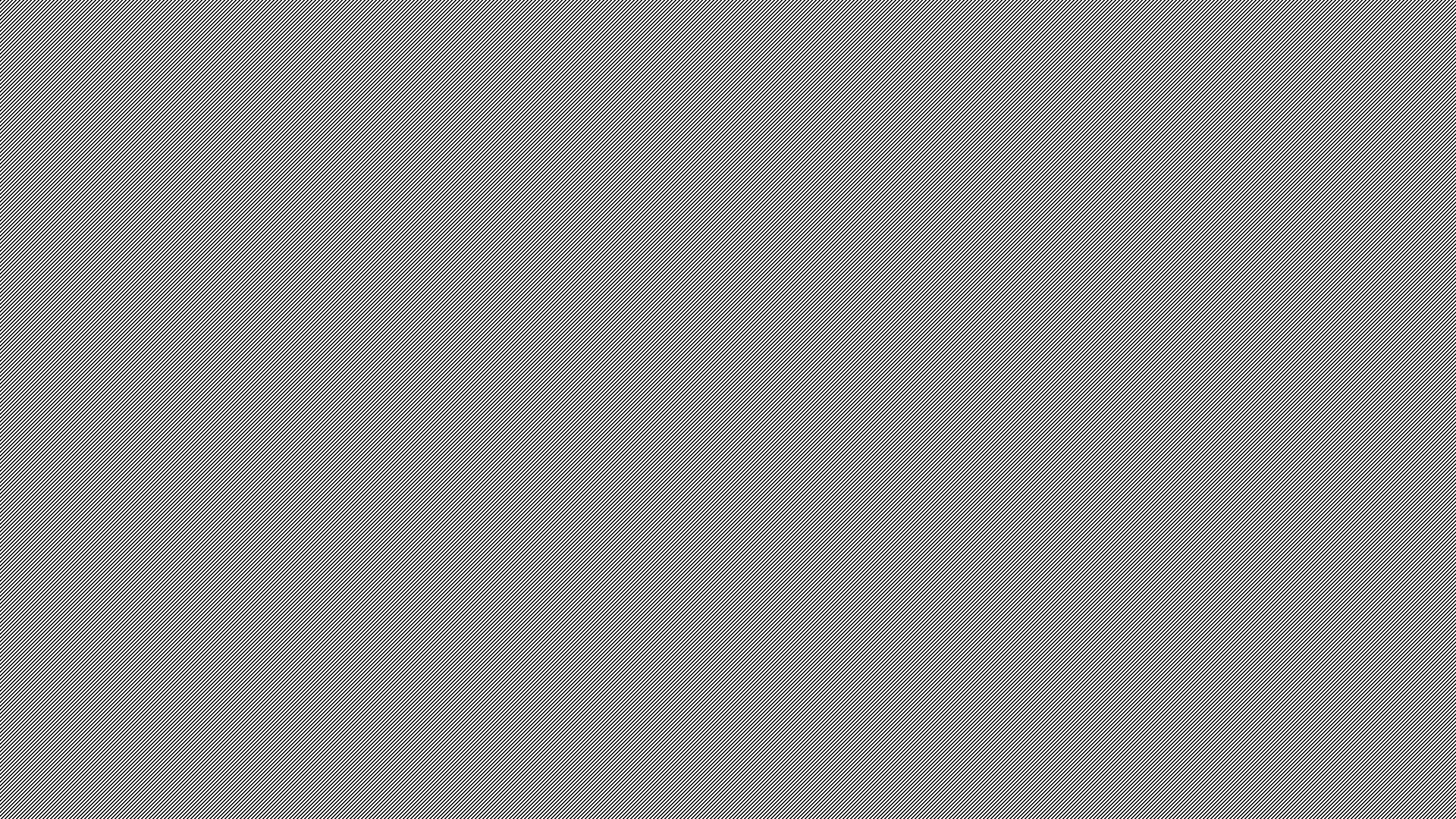 Prende un catino, vi versa dell’acqua, si avvicina ad un apostolo, si china, gli prende il piede, lo appoggia sul catino, lo lava e lo asciuga.
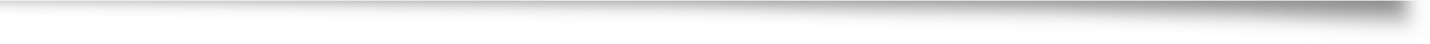 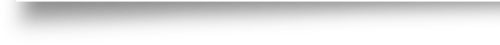 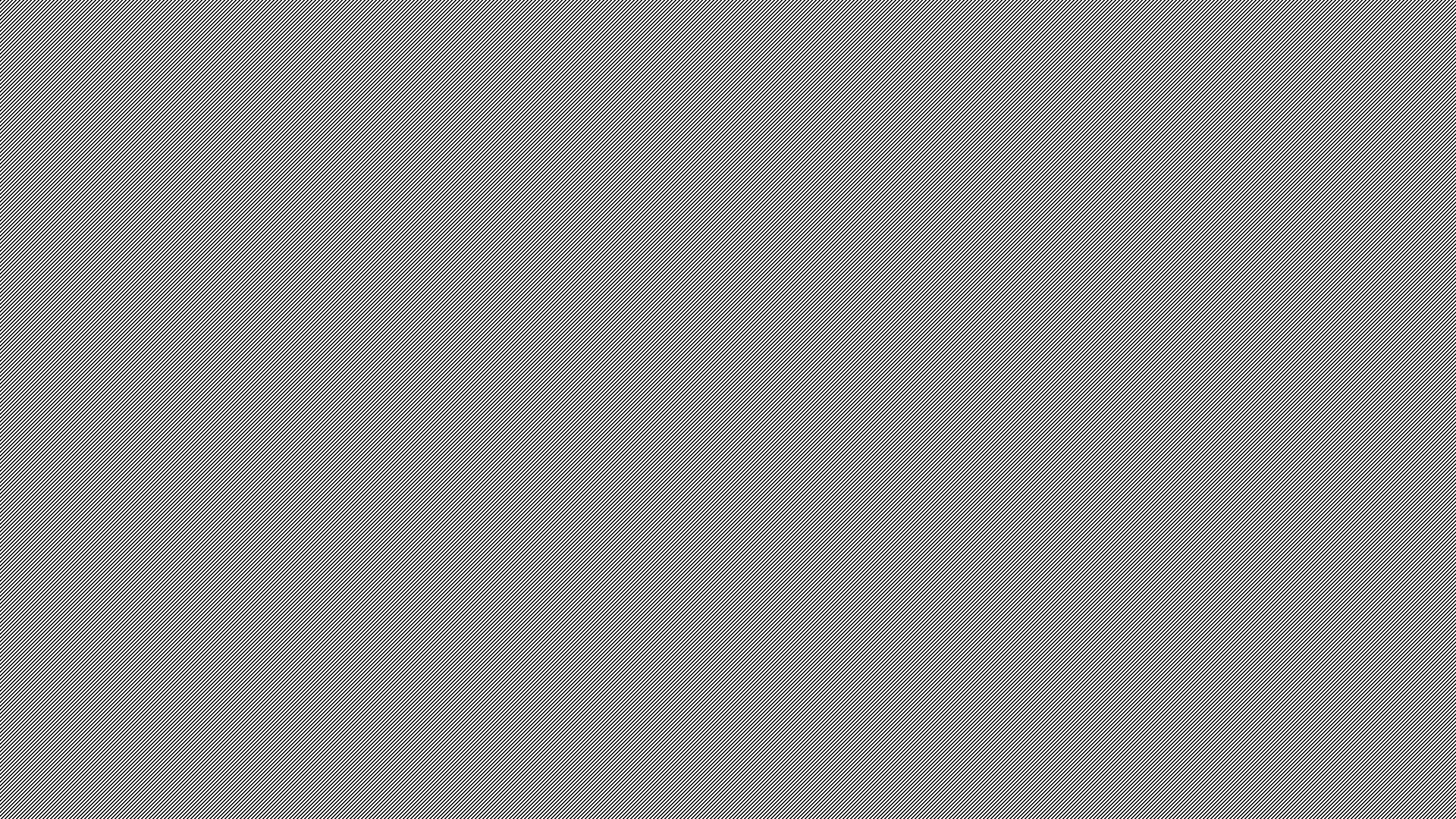 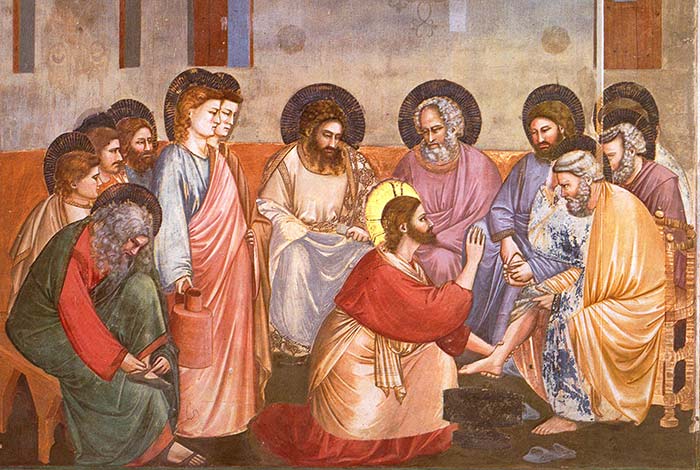 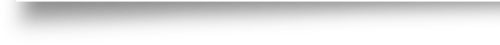 7
Il tradimento di Giuda“quello che bacerò è quello che dovete arrestare”.
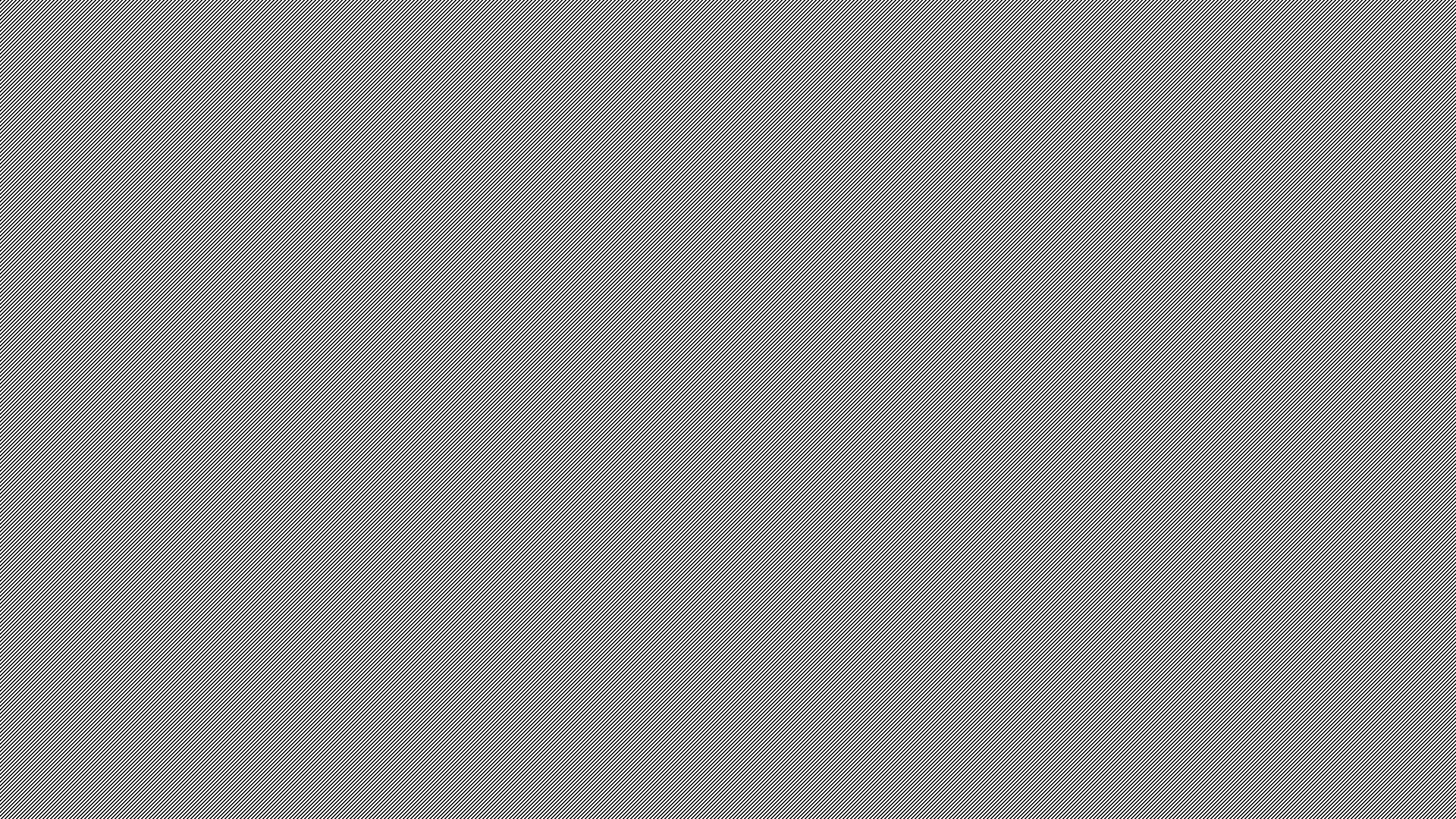 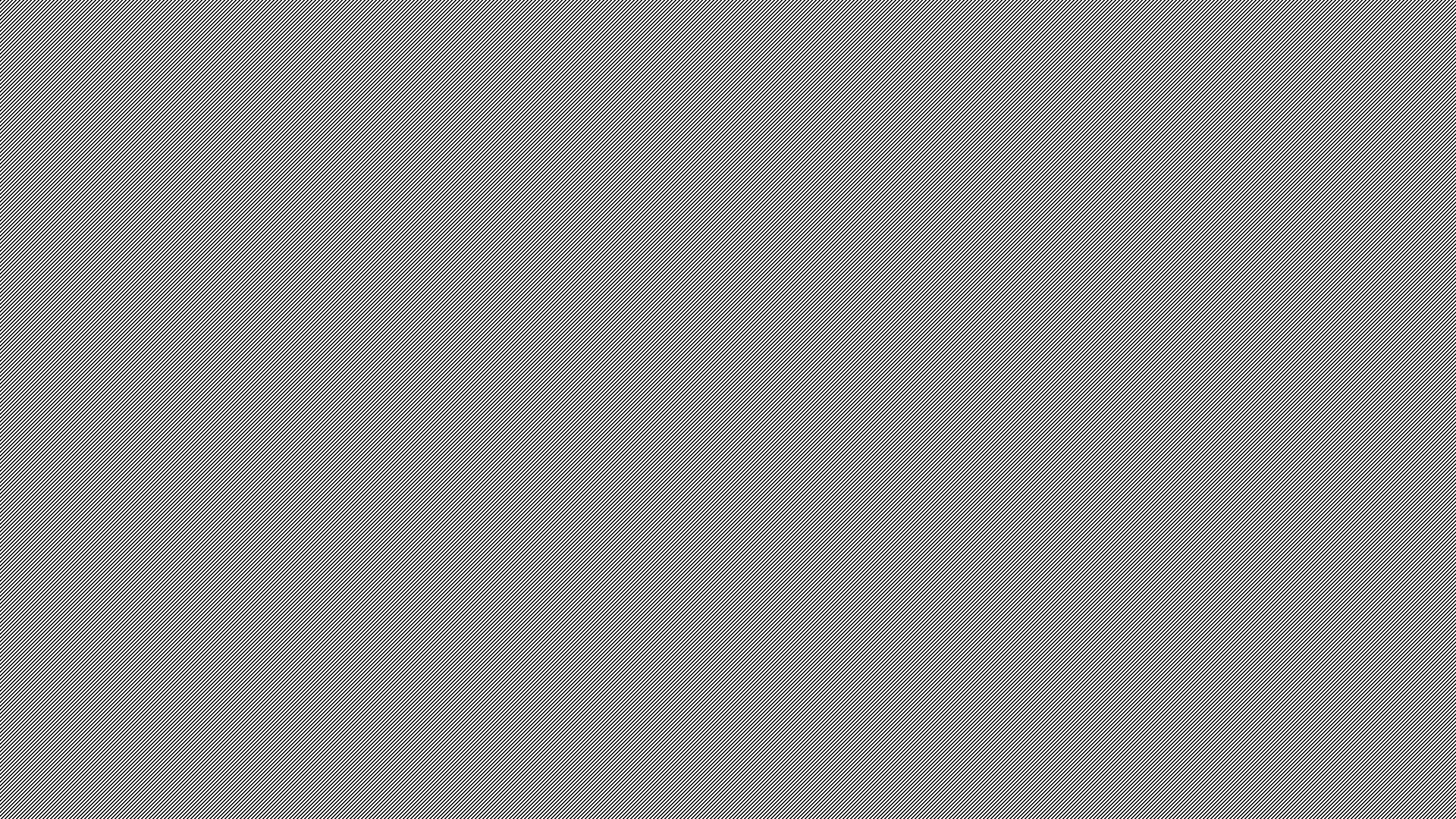 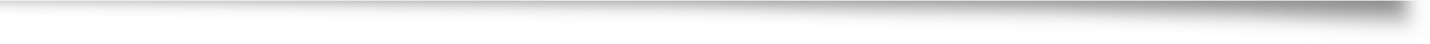 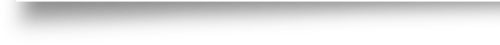 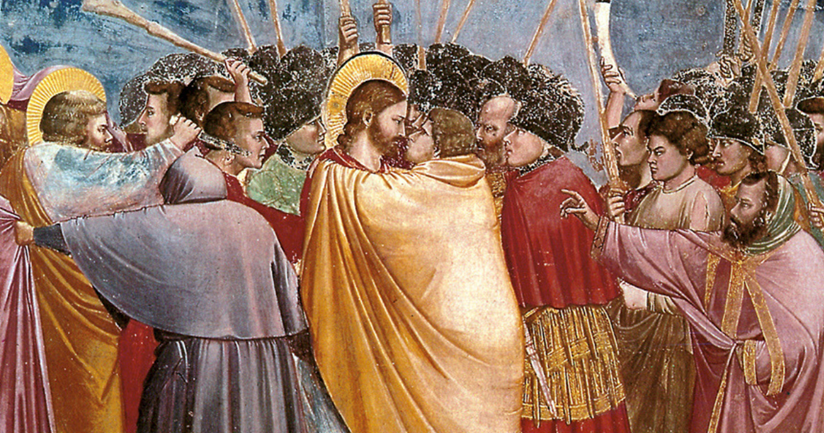 9
Prima che il gallo canti, mi rinnegherai tre volte
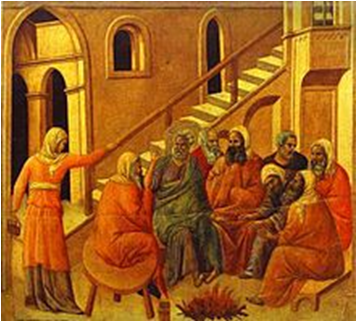 E, uscito fuori, pianse amaramente.
10
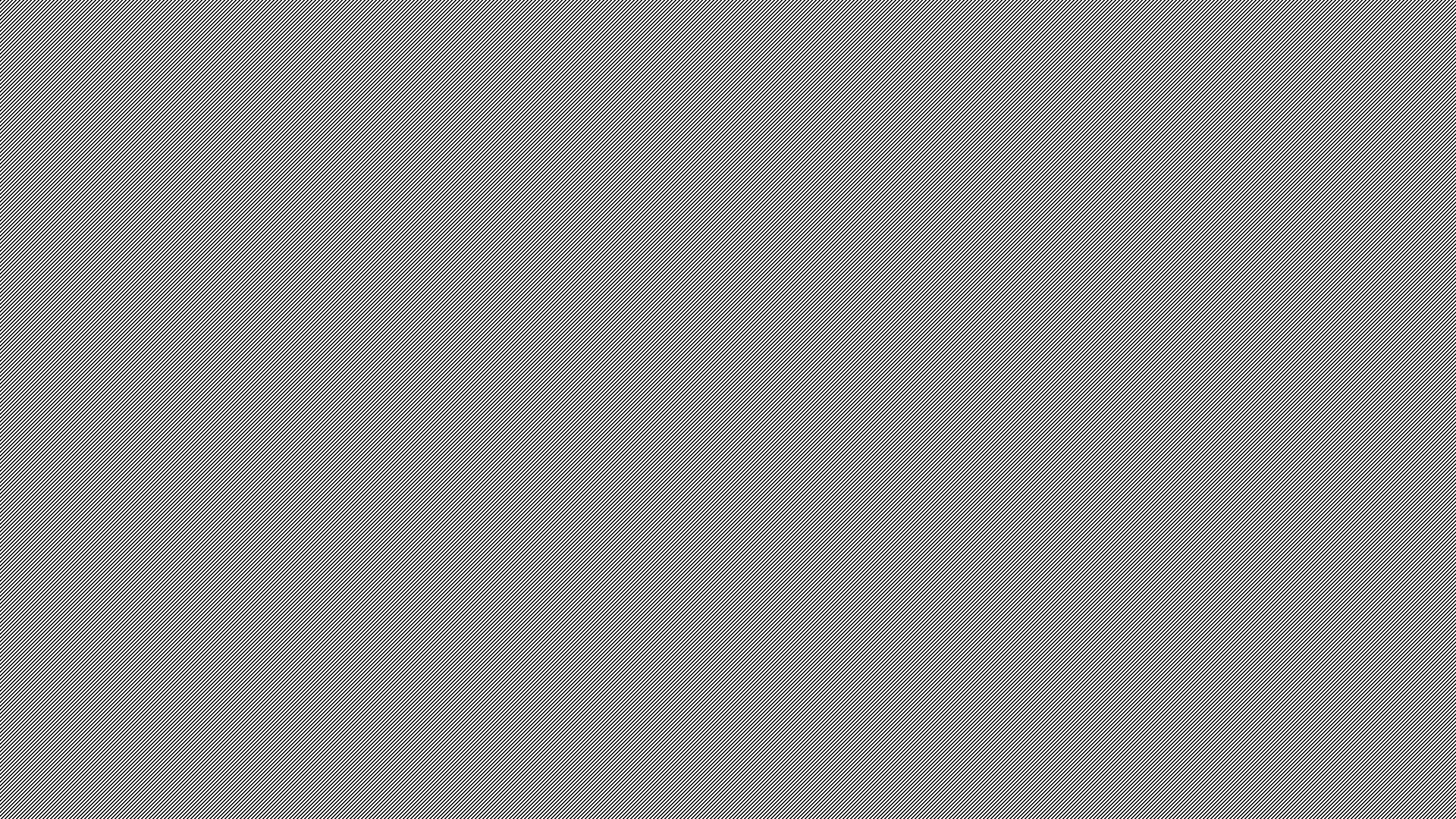 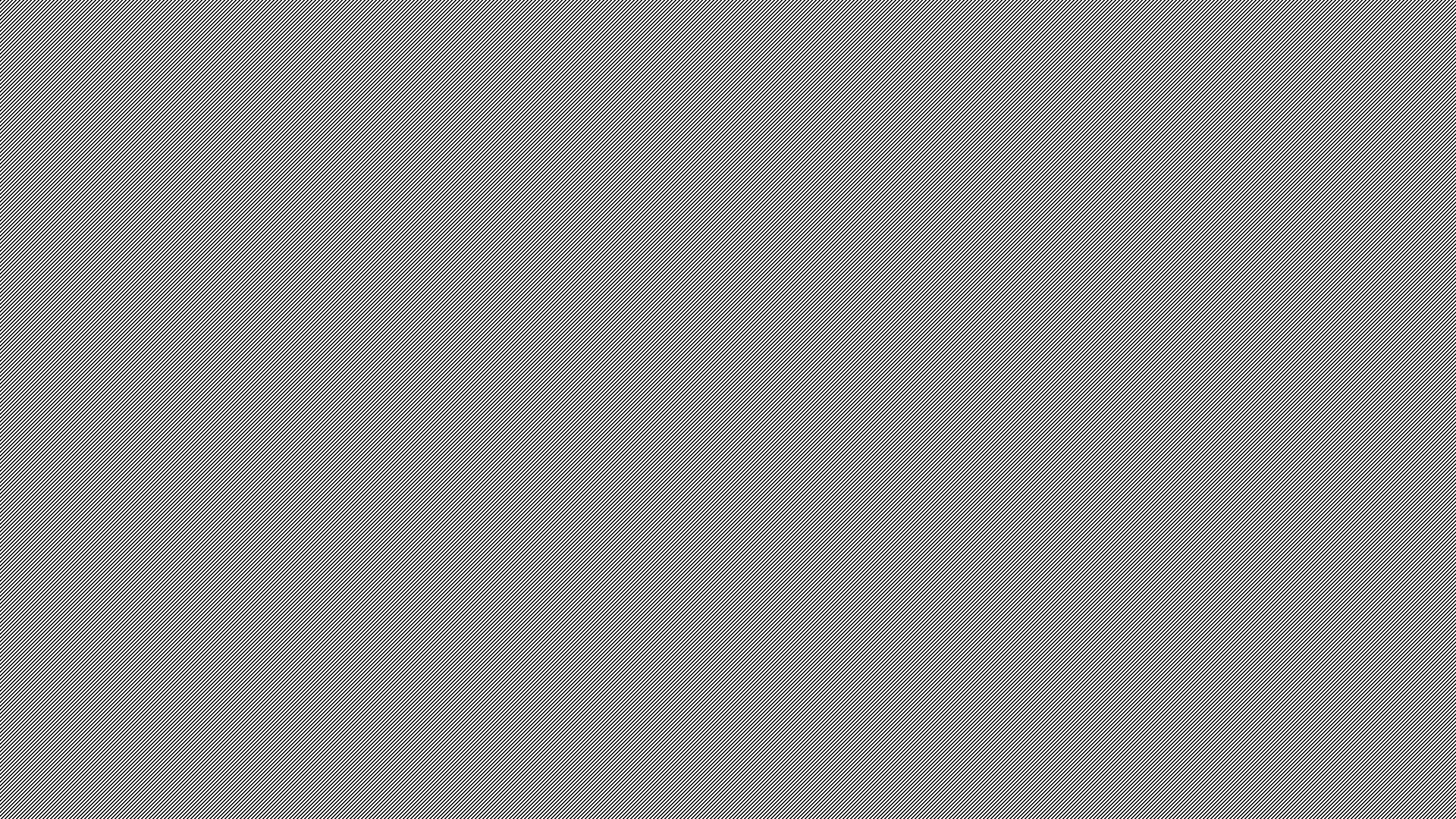 «Salve, re dei Giudei» e giù una bacchettata, uno schiaffo.  I soldati non hanno pietà
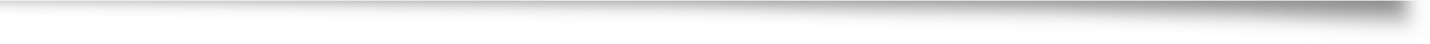 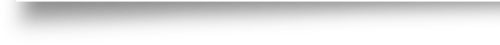 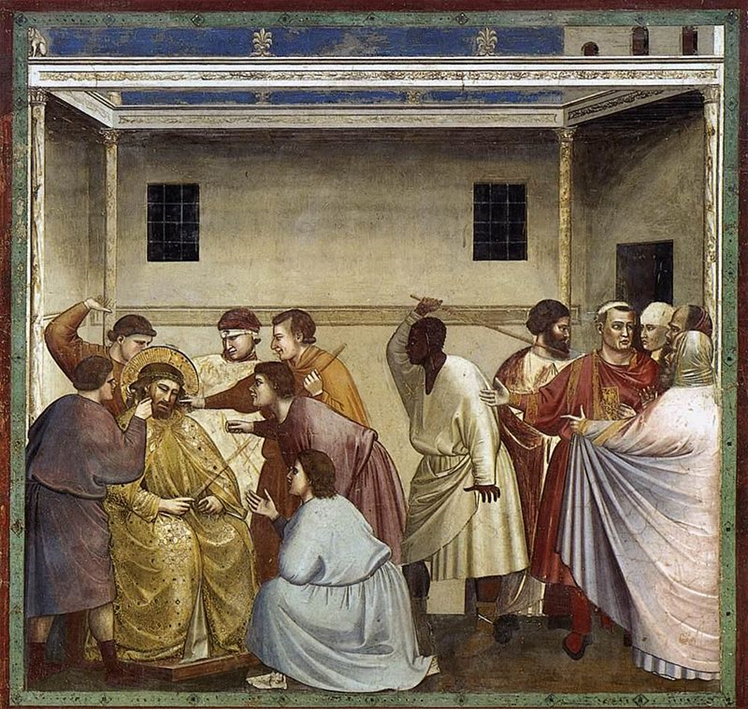 13
Martedì 2 febbraio 20XX
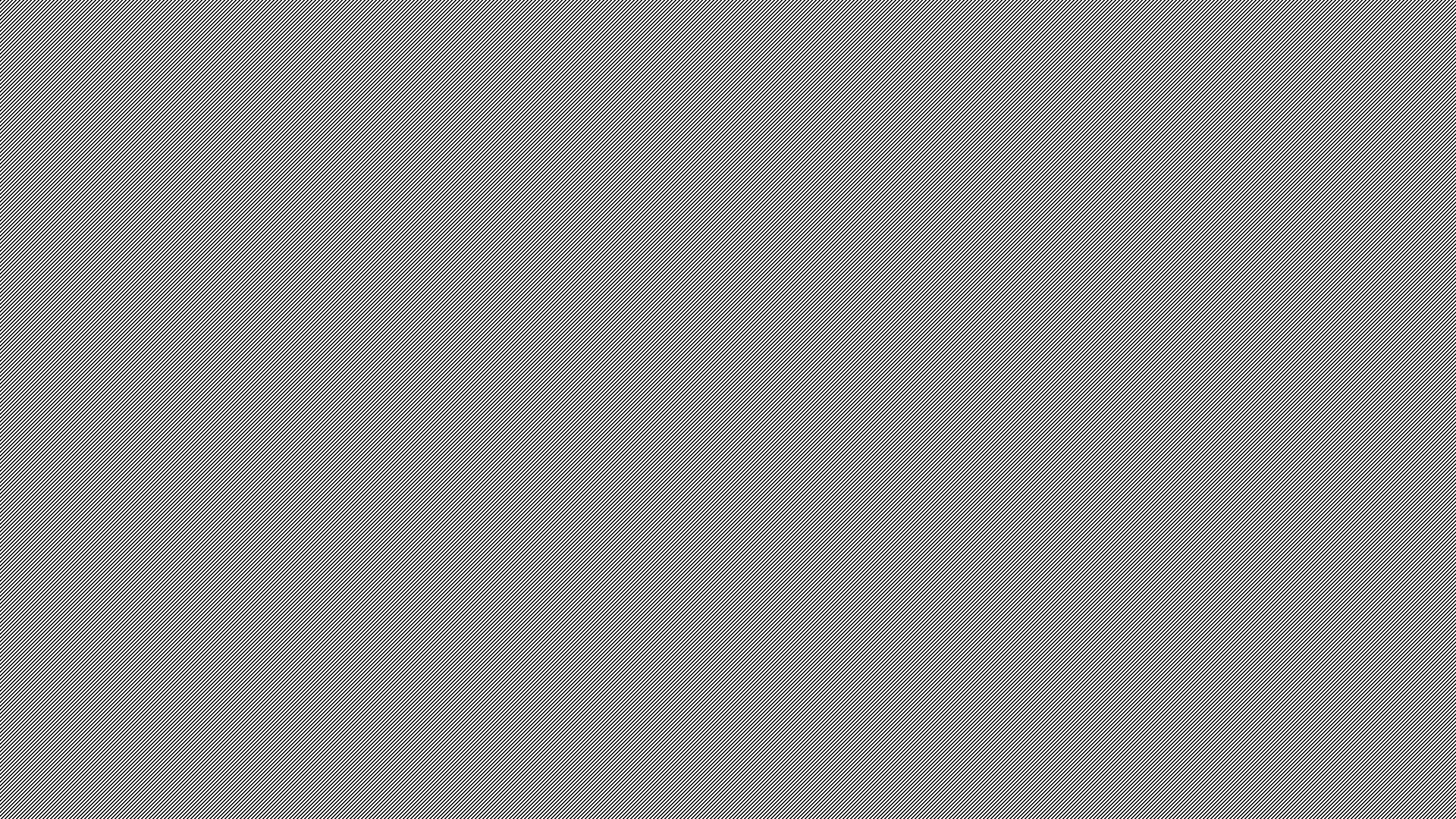 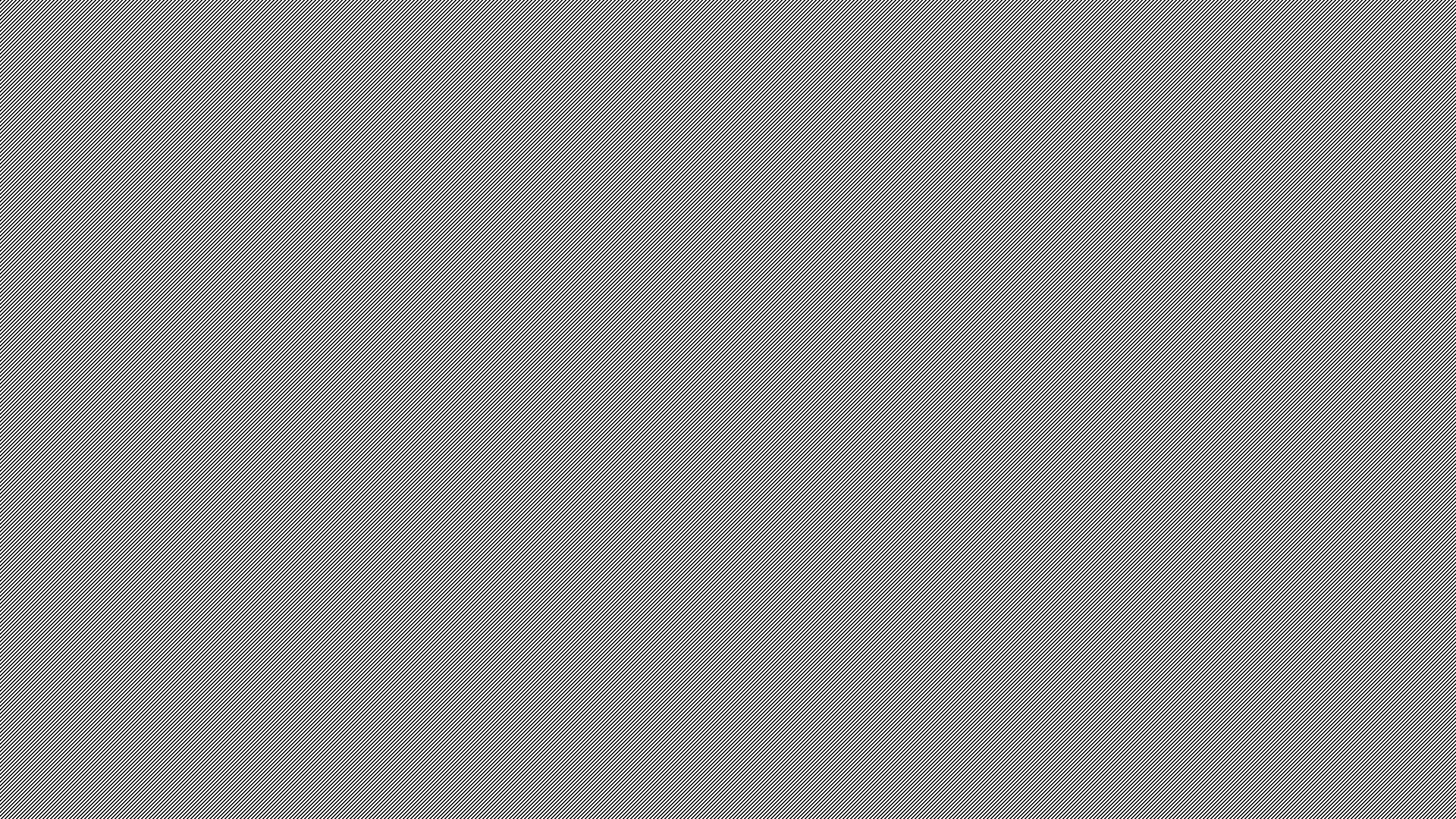 Gesù porta, poggiato sulle spalle e legato alle mani, la croce.
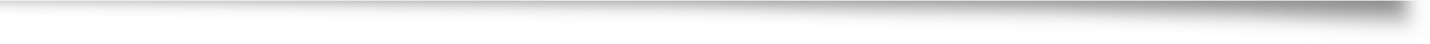 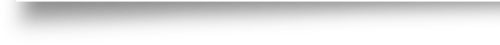 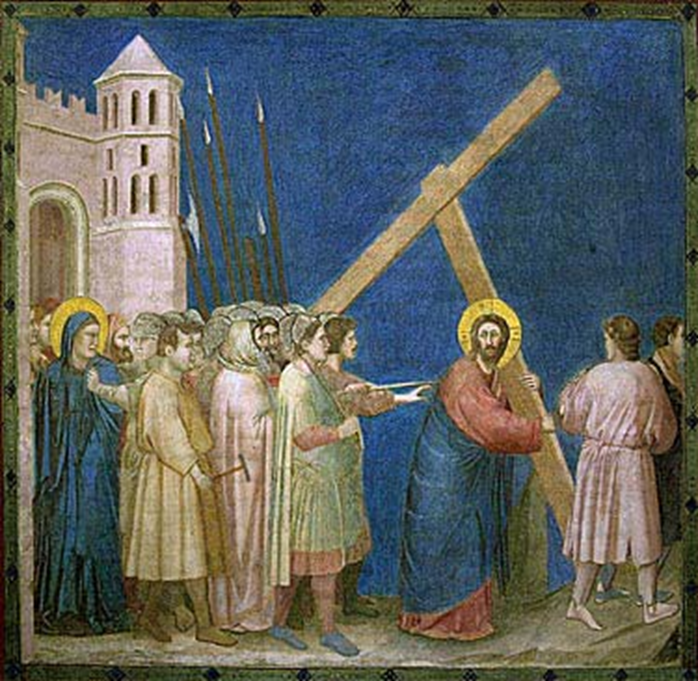 15
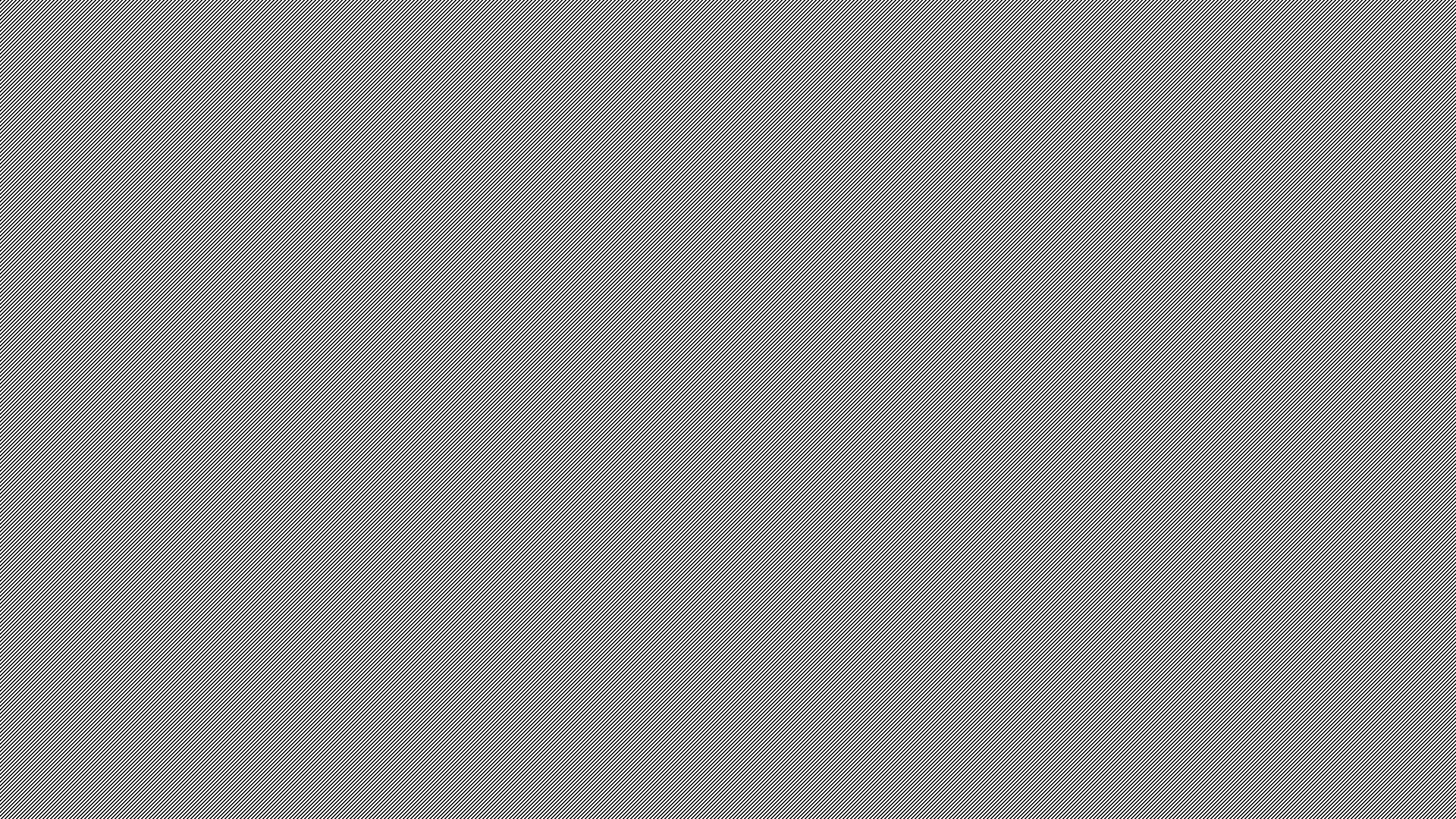 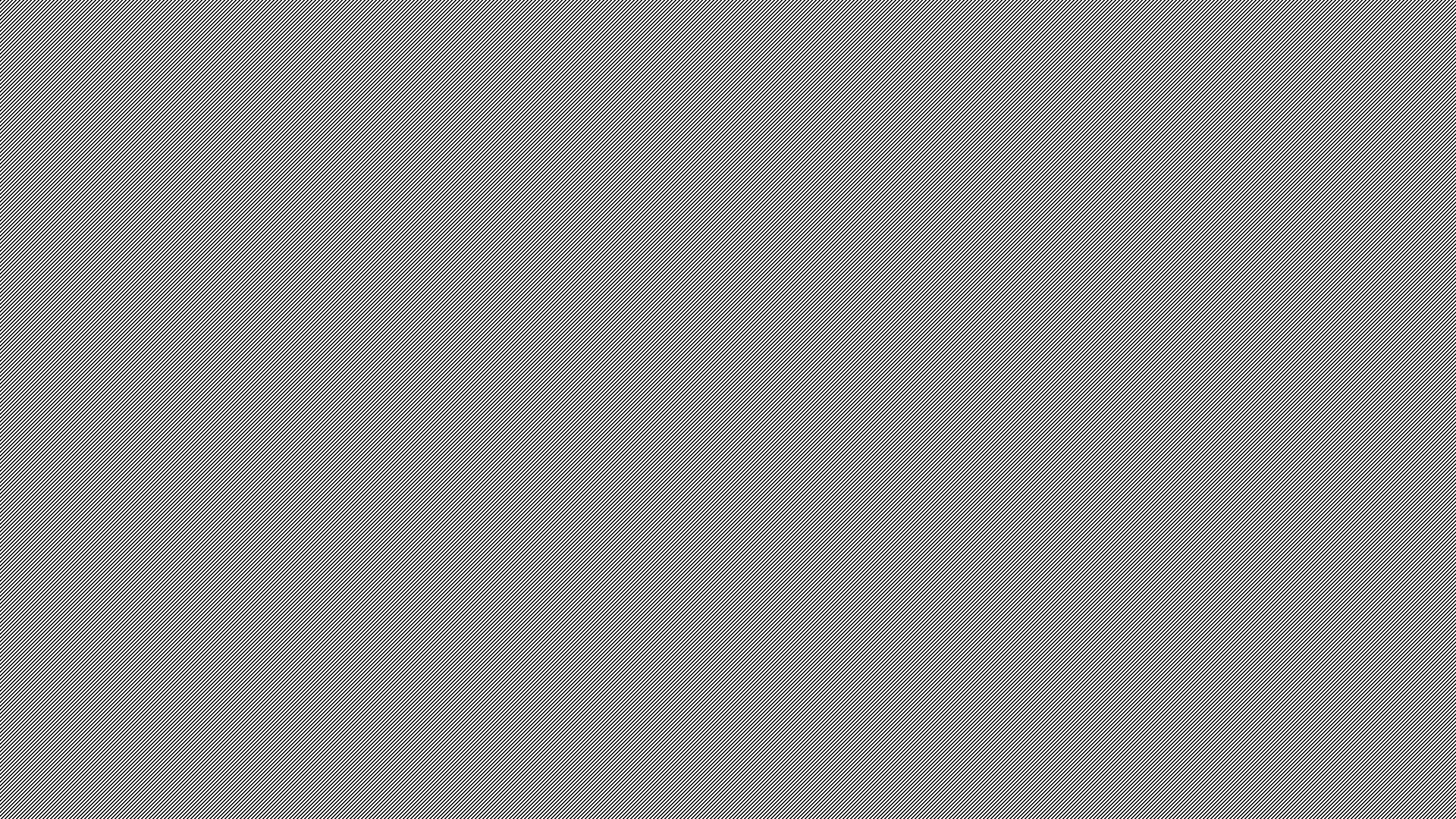 Sono già passate le tre del pomeriggio di venerdì. 
Egli è già morto.
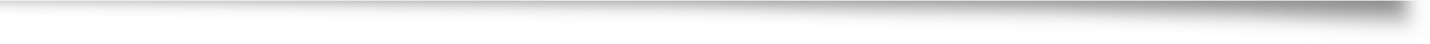 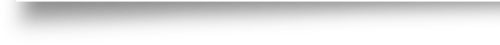 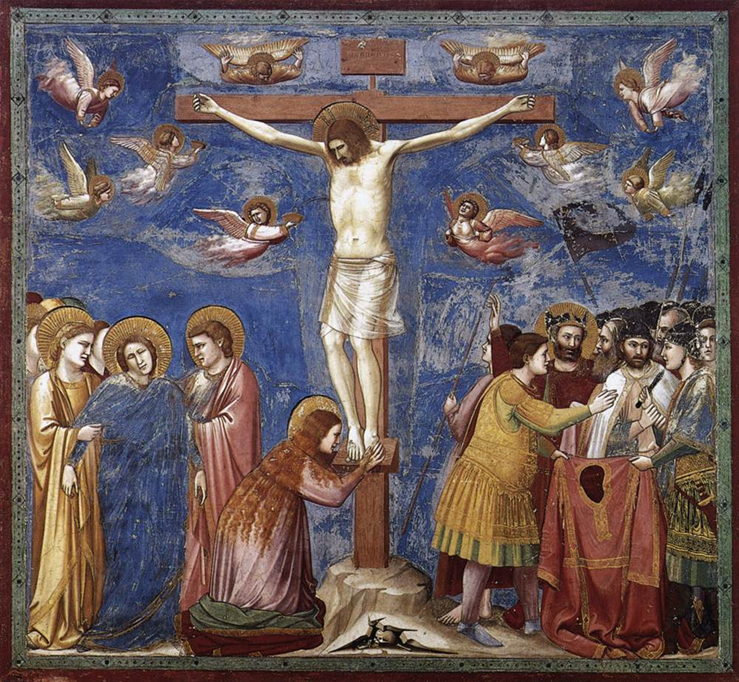 17
Martedì 2 febbraio 20XX
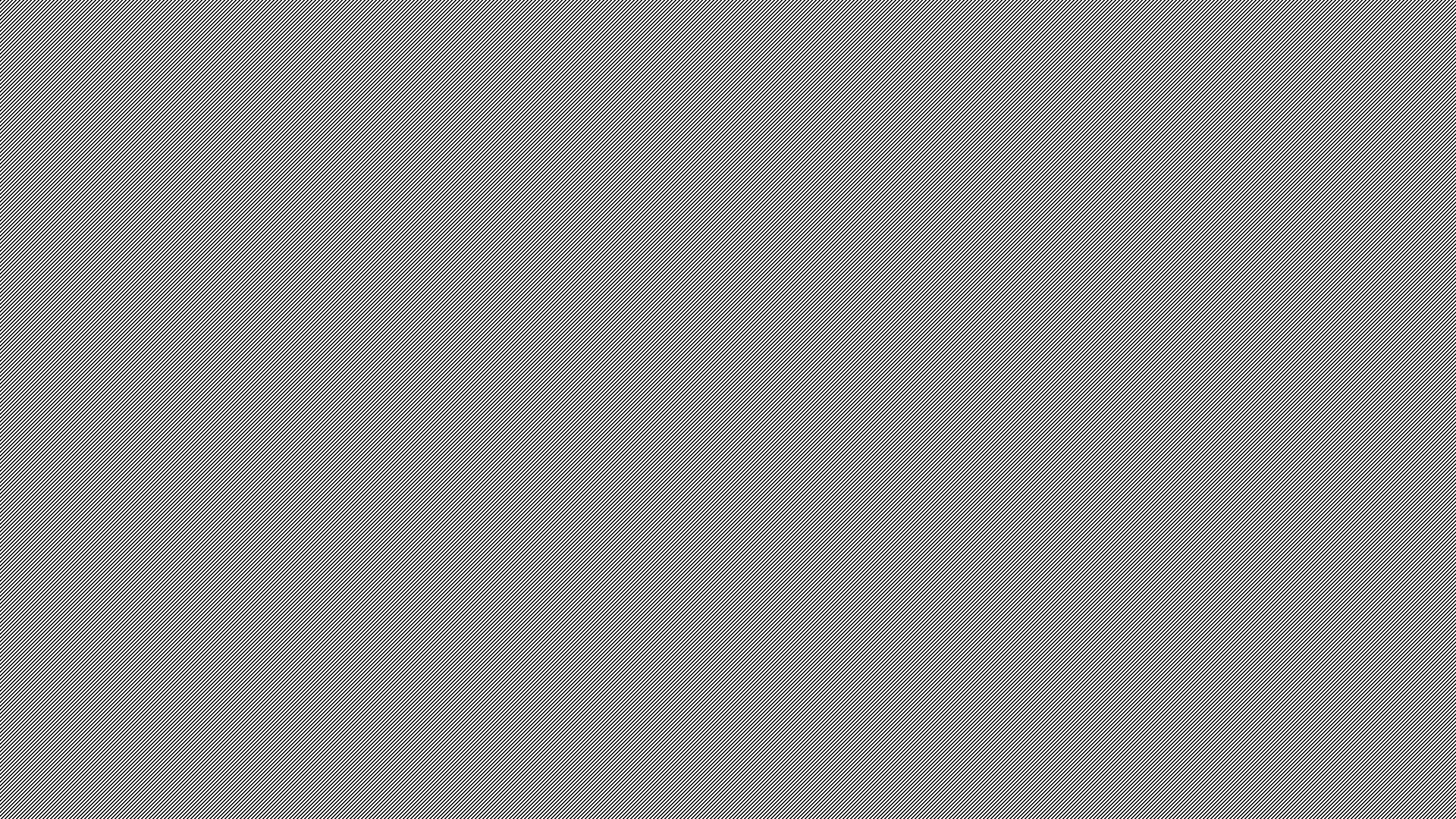 Gesù muore in croce perchè ci ama
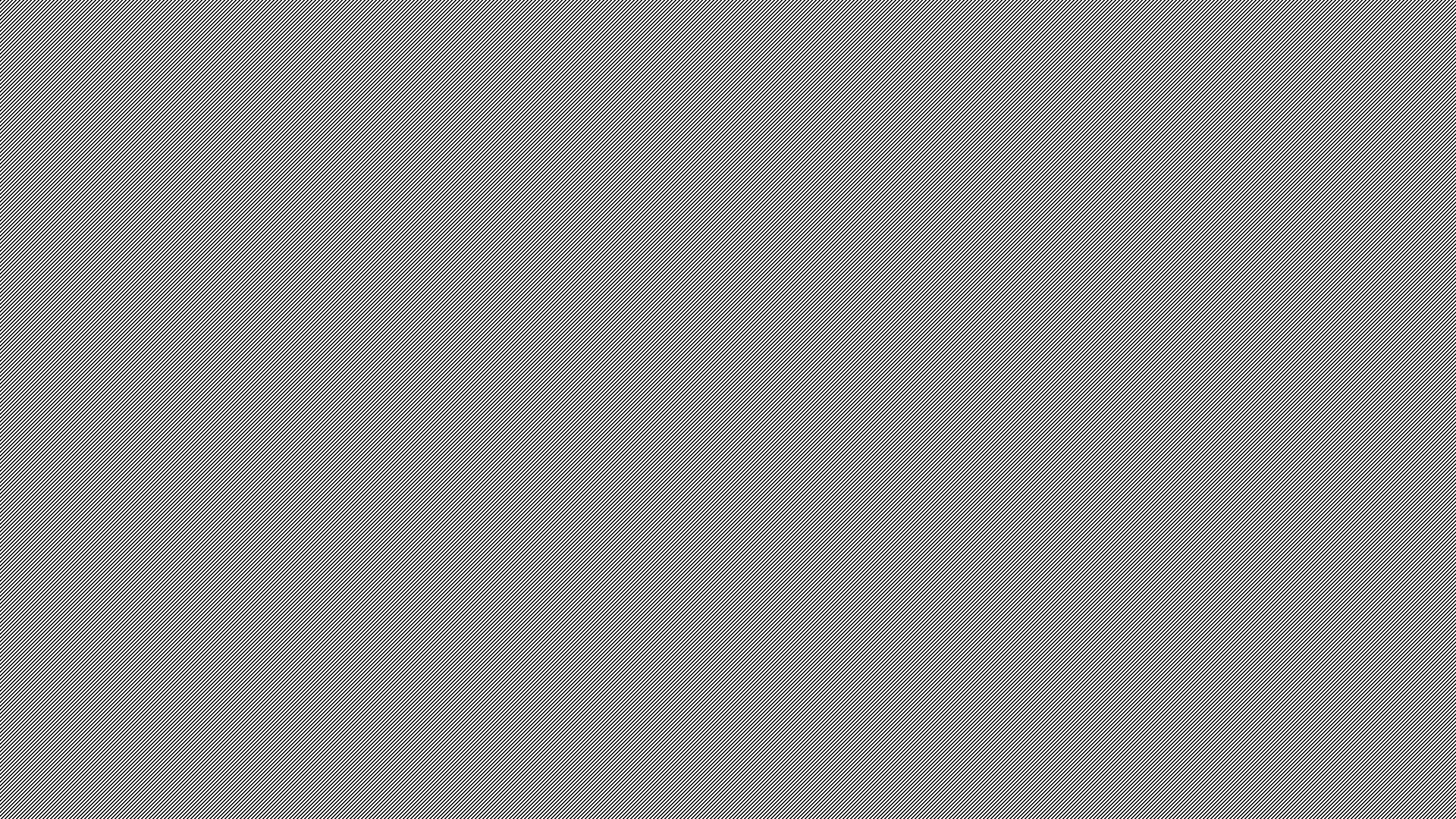 “Nessuno ha una amore più grande di questo: dare la vita per i propri amici”.
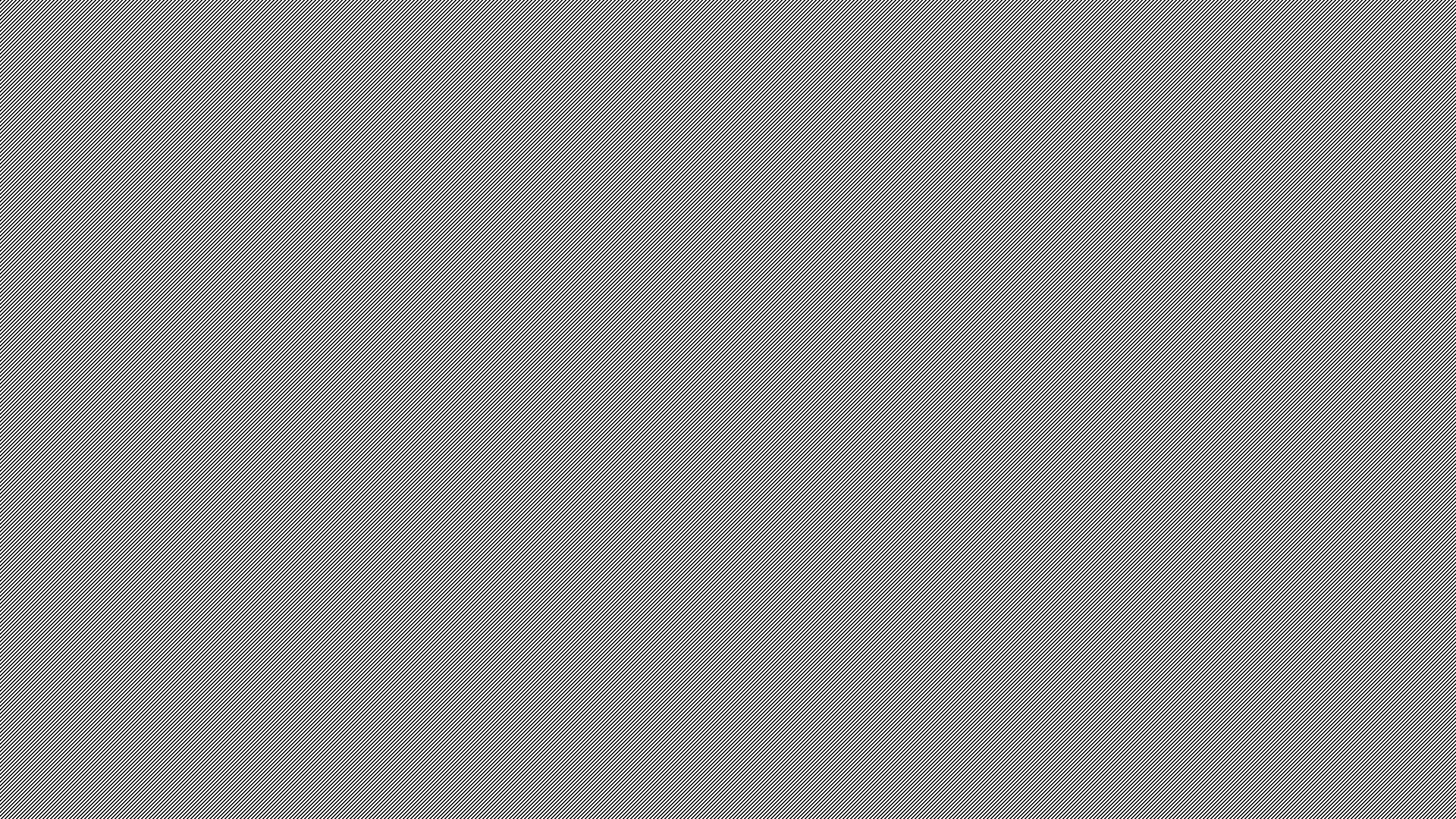 Gesù che ha dato la vita per noi, rimane con noi ogni giorno, risorto e vivo.
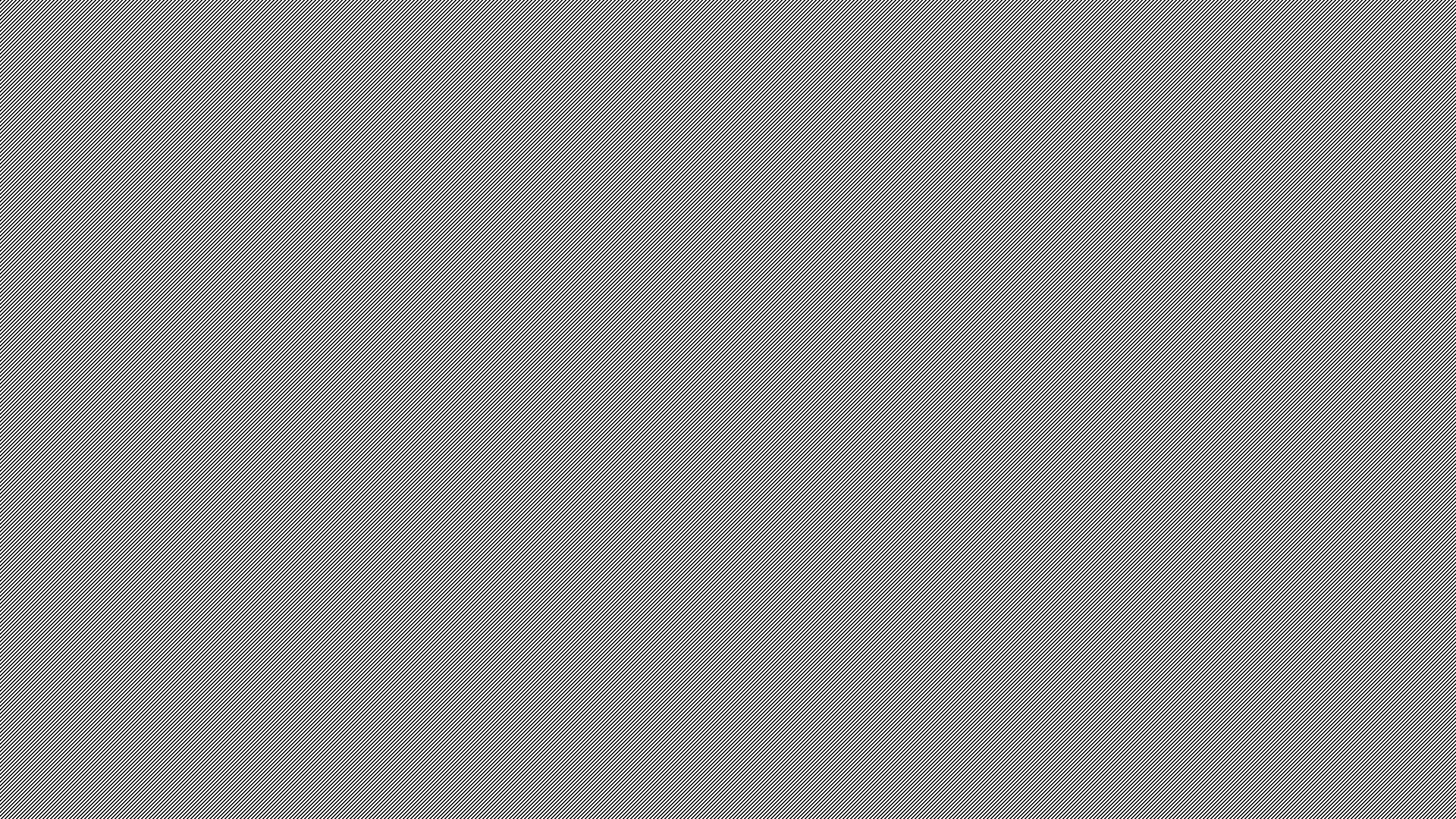 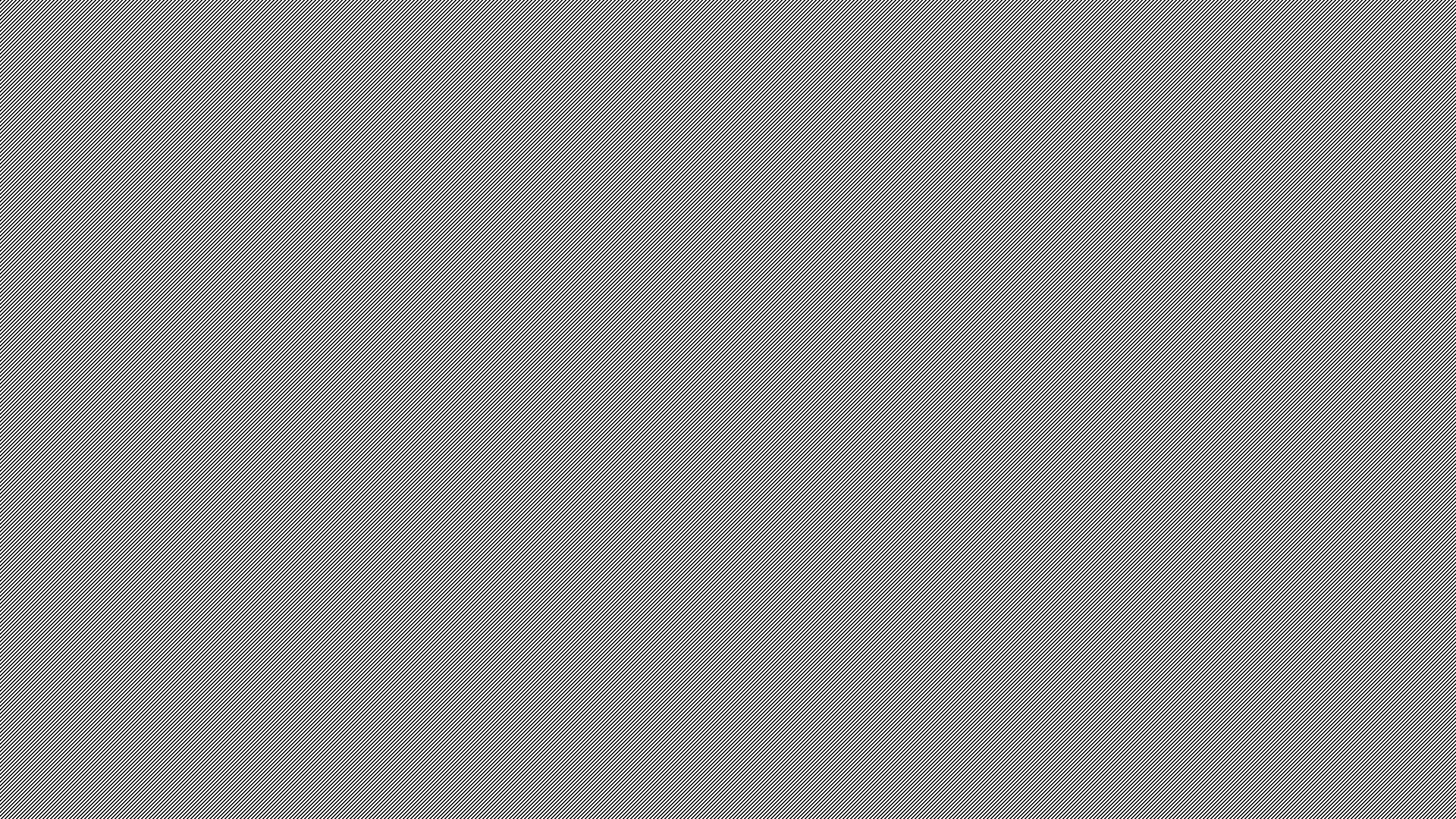 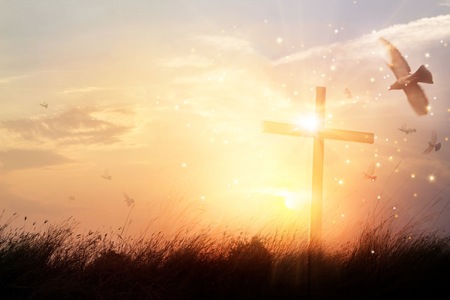 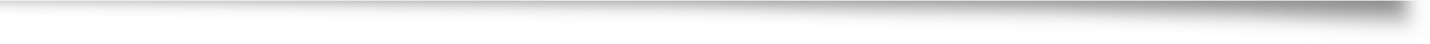 E’PASQUA
21